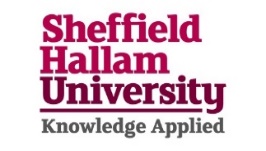 Methodologies, Methods & Moments:Identifying key comparative potential by reflecting on a decade of research with the UK Armed Forces community
Dr Katherine Albertson (30 minutes)
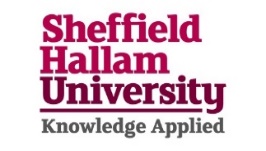 A decade of research, evaluation & Consultation with the UK Armed Forces community
Right Turn Veterans Mutual aid recovery group evaluation (2015- 2017).
Identity Transitions: The intersection of recovery, desistance and military narrative identities, British Academy/ Leverhulme Trust (2016).
Regional South Yorkshire Armed Forces Covenant Fund: Research, Mapping & Consultation Project (2017- 2019).
Veterans in Peer Mentor role in prison evaluation (2023- 2024).
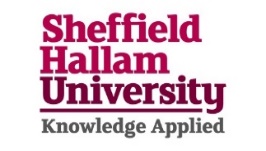 A decade of engagement with the UK Armed Forces community
Chair - Research Advisory group: International “Negative veteran transition” research, hosted by Queens University Belfast (2018-2020).
Co-edited International Collection: Perspectives on Veterans Transition from the Armed Forces (2019).
Vice-Chair of Sheffield’s Military Education Committee  (2016- to date).
Represent SHU at Sheffield’s Armed Forces Covenant Committee (2015- to date).
Co-chair: British Society of Criminology Conference and Co-chair of a British ‘Critical Veterans Studies' panel (2017)
SHU sign the UK AF Covenant, gain Silver Defence Employers Recognition Award & founder of SHU’s Armed Forces Network.
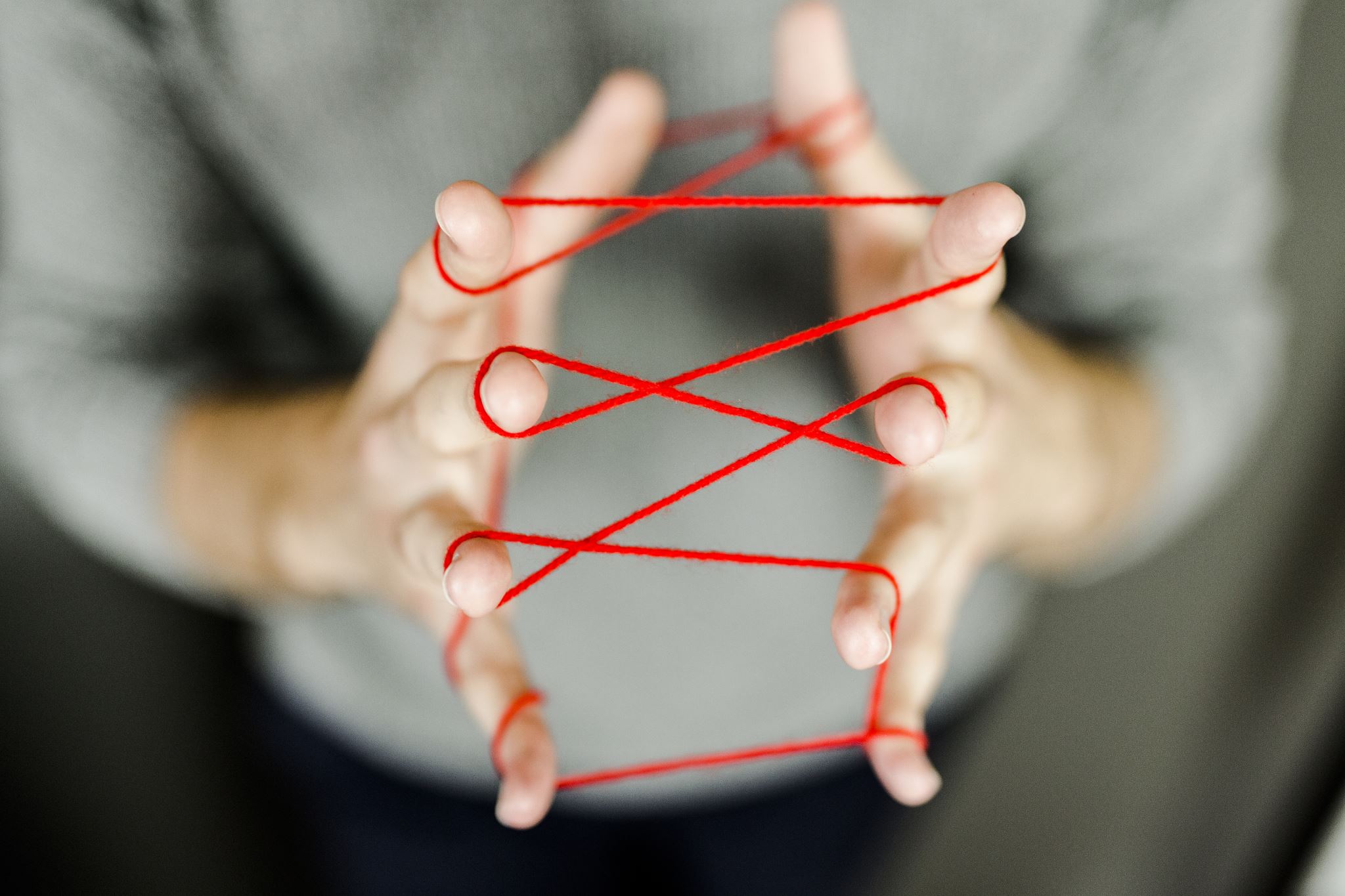 Methodologies
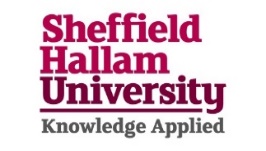 Methodological development in criminology
Growing body of work designated as “So What? criminology”, defined as work that are “weak theoretically, employ dubious methodologies or have little or no discernible policy relevance” (Matthews, 2010, p 125).
It has been suggested that criminological approaches that ignore class, the state and social structures are unlikely to grasp the fundamental dynamics of the criminal justice system and to comprehend the relations between structure and agency.
The dominant ideology in criminology has subsequently shifted from a ‘nothing works’ position to a focus on ‘what works’ (Cullen and Gendrau, 2001).
The triad of criminology: Define, explain and respond (Case et al., 2017, p 32).
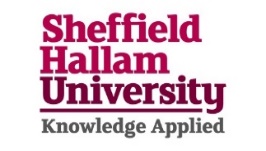 CONTINUUM Interpretivism/Critical realism
Realism maintains that social scientific investigation necessarily involves the interpretation of human meaning, intentions and actions, and therefore requires a range of methods, the choice of which will be dependent on the nature of object under study (Pawson and Tilley, 1997).
Critical realism as a philosophy that embodies the view that there is a stratified reality independent of our knowledge of it containing emergent properties whose effects should not be conflated with our experience of them (Bhaskar, 1979).
Developing an evidence-based approach criminologists have attempted to overcome the nihilism of the ‘nothing works’ era with the systematic marshalling of evidence to produce more viable and effective policies (Matthews, 2010).
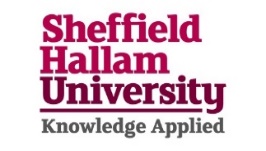 THEORETICAL LENS’
Albertson & Albertson (2023) Social capital, mutual aid and desistance: a theoretically integrated process model. The British Journal of Criminology.
Albertson, et al., (2022) Who owns desistance? A triad of agency enabling social structures, Theoretical Criminology.
Albertson, et al. (2015) A social capital approach to assisting veterans through recovery and desistance transitions in civilian life. The Howard Journal of Criminal Justice.
Albertson (2005) Beck’s ‘Risk society’ thesis & Representations of food & eating in British general interest women’s magazine sector 1979-2003. Hypothesis testing
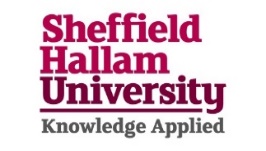 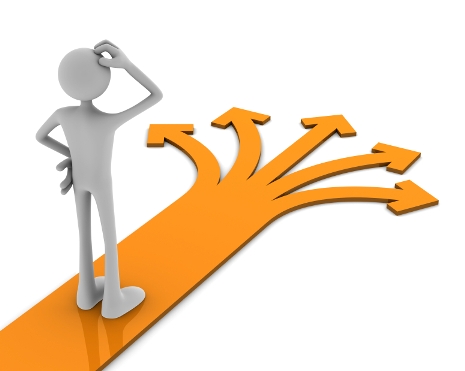 Methods
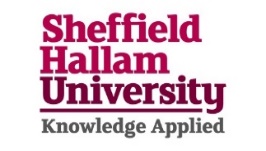 QUALITATIVE METHODS
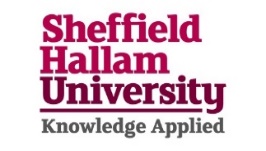 FOCUS GROUP INTERVIEWS
WORKSHOPS
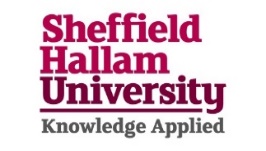 QUANTITATIVE METHODS
Beck’s ‘Risk society’ thesis & Representations of food & eating in British general interest women’s magazine sector 1979-2003.
Repeat survey: Base-line & Follow-up.
Regional quantitative survey & veterans’ location mapping activities.
Military/Civilian identity scale (Albertson & Albertson, forthcoming).
Adaptation of Kelly’s (1995; 1991) ‘Role Construct Repertory test’, generating a collective sense of the value of relationships on a prison wing.
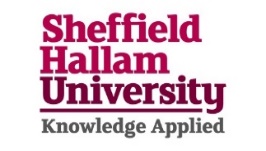 Researcher administered survey(Base-line & follow-up).
Physical & Mental Health
Psychology
Quality of life & Identity
Assessment of recovery capital measures (Best et al. 2012).
Recovery Group Participation Scale (Groshkova et al. 2011).
Social identity scale (Buckingham et al. 2013).
Physical health scale (Maudsley Addiction Profile, cited in Marsden 1998).
Kessler Psychological Distress Scale (Kessler et al. 2002).
Self-efficacy and engagement scale (Perlin and Schooler 1978).
Self-esteem scale (Rosenburg 1965).
World Health Organisation Quality of Life Mapping WHOQOL-BREF (World Health Organisation 1991).
Assessment of social support (Haslam et al. 2005).
Military/Civilian identity scale (Albertson & Albertson, forthcoming).
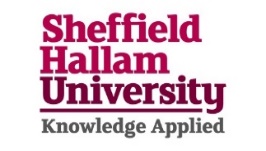 KEY EXPERIENTIAL  LEARNING POINTS
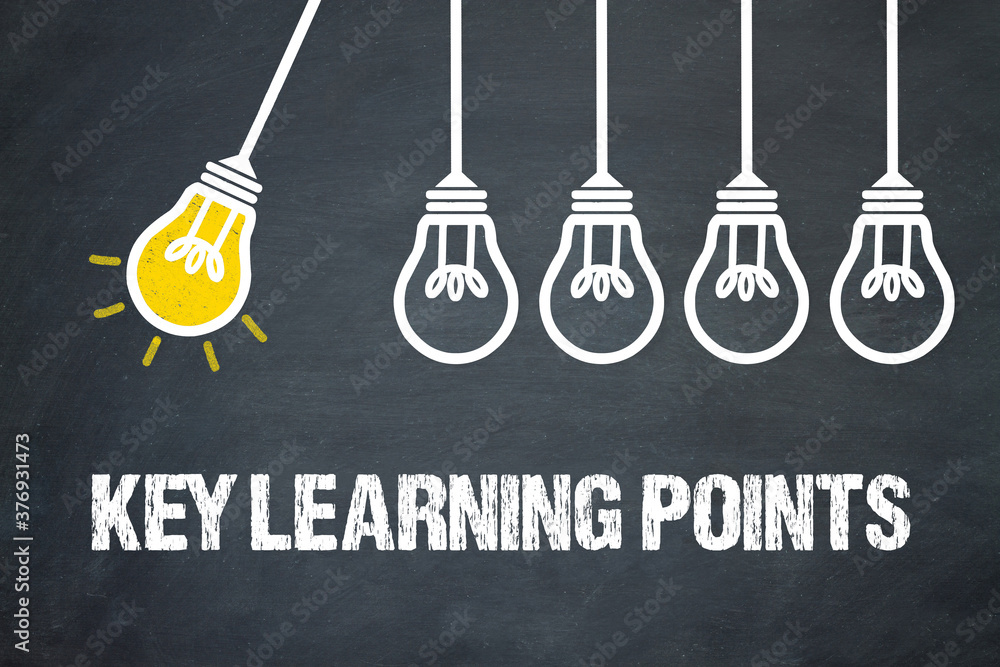 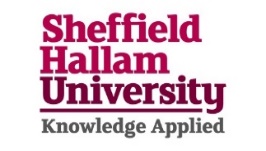 DECADE OF UK EXPERIENCE
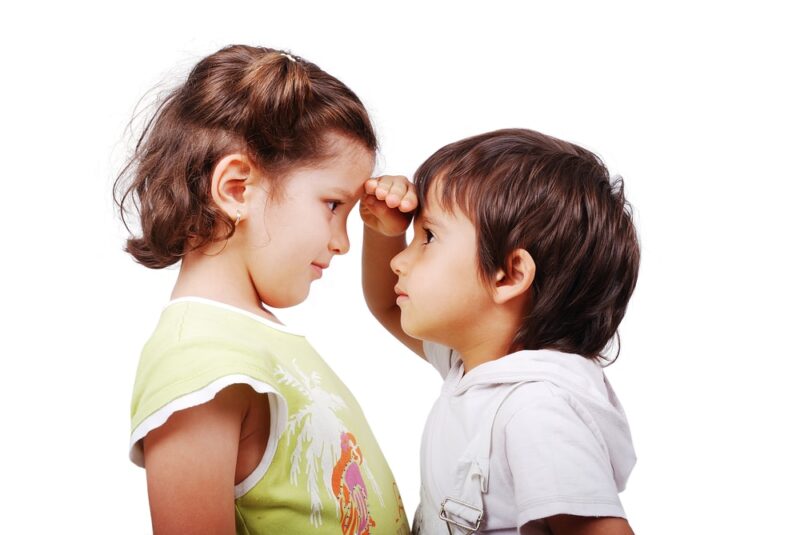 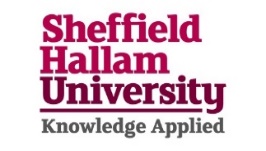 VETERANS RESEARCH: KEY COMPARATIVE POTENTIAL
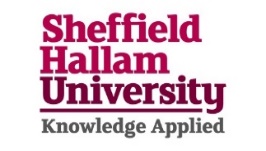 KEY COMPARATIVE ASPECTS
Male & Female veteran experience.
Combat & non-combat status.
Life changing injury & Non-injury during service.
Positive & negative transition.
Assumptions of homogeneity of service experience (Army & Navy & Air Force).
Rank (Officer & Non-officer).
Adverse Childhood Experience (ACEs) & Non-ACE’s (& Education level?).
Existence & lack of wider social recognition of service (pp Honneth, 2014: Fraser, 2000).
[Speaker Notes: Axel Honneth (2014) and Nancy Fraser (2000) have argued it is not re-distribution of resources impeding integration, but distribution of recognition that is key (to a sense of identity value, easing social integration).]
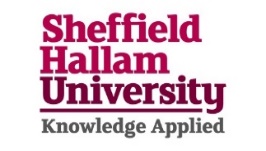 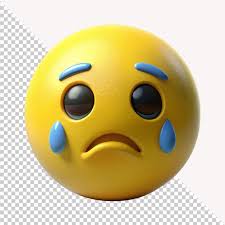 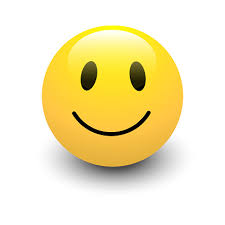 MOMENTS
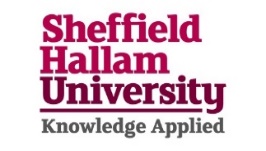 “NADIR” MOMENT
BEEN THE BEST
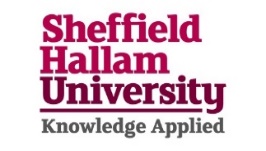 LASTING MOMENTS
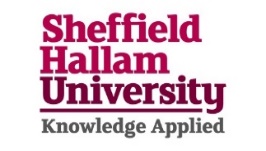 ANY QUESTIONS?
Please do ask any questions or approach me with them later today.
Academic Publications
Albertson, K., Irving, J., & Best, D. (2015). A social capital approach to assisting veterans through recovery and desistance transitions in civilian life. The Howard Journal of Criminal Justice, 54(4), 384-396.
Albertson, K., Banks, K., & Murray, E. T. (2017). Military veteran offenders: Making sense of developments in the debate to inform service delivery. Prison Service Journal, 234, 23-30.
Albertson, K. (2019). Relational legacies impacting on veteran transition from military to civilian life: Trajectories of acquisition, loss, and reformulation of a sense of belonging. Illness, crisis & loss, 27(4), 255-273.
Banks, J., & Albertson, K. (2018). Veterans and violence: An exploration of pre-enlistment, military and post-service life. European Journal of Criminology, 15(6), 730-747.
Albertson, K., & Hall, L. (2019). Building social capital to encourage desistance: Lessons from a veteran-specific project. In The Routledge Companion to Rehabilitative Work in Criminal Justice (pp. 310-319). Routledge.
Taylor, P., Murray, E., & Albertson, K. (2019). Military past, civilian present: International Perspectives on Veterans Transition from the Armed Forces, Springer.
Albertson, K., Taylor, P., & Murray, E. (2019). Place, space, and identity: The manifold experience of transition in and after the military. Illness, Crisis & Loss, 27(4), 231-234.
Albertson, K., & Albertson, K. (2023). Social capital, mutual aid and desistance: a theoretically integrated process model. The British Journal of Criminology, 63(5), 1255-1273.
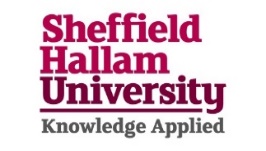 Research reports
Albertson, K., Best, D., Pinkney, A., Murphy, T., Irving, J., & Stevenson, J. (2017). " It’s not just about recovery": The Right Turn Veteran-Specific Recovery Service Evaluation, Final report.
Albertson, K. E., Albertson, K., Murray, E., & Stevenson, J. (2019). The South Yorkshire Armed Forces Covenant Project Model-final report.
Albertson, K. (2024). CFO Discovery wings’ Peer mentor initiative – a Veterans’ wing at HMP Risley.
Albertson, K. (2024). CFO Endeavour wings’ Peer mentor initiative – a Veterans’ wing at HMP Holme House.
Albertson, K. (2017). Guidance to working with the Armed Forces Community (including veterans) for Addaction staff.
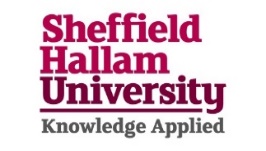 Wider Community engagement activities
Regional Zoom Presentation: “Understanding your Armed Forces students”, Delivered by Sheffield Hallam University, Thursday 20th June 2024.
Albertson, K. (2018) Appling the criminological imagination to the Armed Forces community: Challenge or opportunity? British Criminology Society Blog, Feb 2018: https://thebscblog.wordpress.com/2018/02/27/appling-the-criminological-imagination-to-the-armed-forces-community-challenge-or-opportunity/
Albertson, K. (2017) 'How can we help ex-soldiers in their new fight against addiction? Our researchers are helping war veterans overcome addiction – with the support of their peers', The Conversation, Friday 23 June 2017: https://www.shu.ac.uk/learn-more/war-veterans
Katherine represents SHU at the Sheffield Armed Forces Covenant Board and is vice-Chair of the Sheffield Military Education Committee (MEC). 
Katherine is regularly approached to contribute to criminal justice practitioner training on working with veterans.
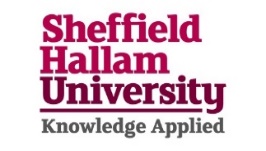 REFERENCES
Albertson, K., & Albertson, K. (2023). Social capital, mutual aid and desistance: a theoretically integrated process model. The British Journal of Criminology, 63(5), 1255-1273.
Bhaskar, R. (1979). A realist theory of science. Brighton: Harvester.
Best, D., Gow, J., Knox, T., Taylor, A., Groshkova, T. and White, W., 2012. Mapping the recovery stories of drinkers and drug users in Glasgow: Quality of life and its associations with measures of recovery capital. Drug and Alcohol Review, 31(3), pp.334-341.
Bloor, M., Frankland, J., Thomas, M. and Robson, K. 2001. Focus Groups in Social Research (Introducing Qualitative Methods Series): Sage.
Buckingham, S.A., Frings, D. and Albery, I.P., 2013. Group membership and social identity in addiction recovery. Psychology of Addictive Behaviors, 27(4), p.1132. 
Burdett H., Woodhead C., Iversen A. C., Wessely S., Dandeker C., Fear N. T. (2013). “Are you a veteran?” Understanding of the term “veteran” among UK ex-service personnel: A research note. Armed Forces & Society, 39(4), 751–759. 
Case, S., Manlow, D., Johnson, P., Williams, K., & Smith, R. (2021). The Oxford Textbook on Criminology. Oxford University Press.
Case, S., Johnson, P., Manlow, D., Smith, R., & Williams, K. (2017). Criminology. Oxford University Press.
Cullen, F., & Gendrau, P. (2001). From nothing works to what works: changing professional ideology in the 21st. century. The Prison Journal, 81(3), 313–338.
Dandeker C., Wessely S., Iversen A., Ross J. (2006). What’s in a name? Defining and caring for “Veterans” the United Kingdom in international perspective. Armed Forces & Society, 32(2), 161–177.
Dolan G., McCauley M., Murphy D. (2022). Factors influencing the salience of military/veteran identity post discharge: A scoping review. Journal of Veterans Studies, 8(1), 231–246.
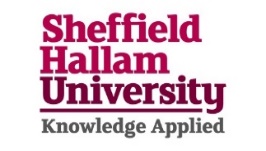 REFERENCES
Flick, U. (2000). Episodic interviewing. Qualitative researching with text, image and sound, 75-92.
Flick, U., 2002 (2nd edition). An introduction to qualitative research. Sage.
Fraser, N. (2000). Rethinking recognition. New left review, 3, 107.
Groshkova, T., Best, D. and White, W. 2011. Recovery Group Participation Scale (RGPS): Factor structure in alcohol and heroin recovery populations. Journal of Groups in Addiction & Recovery, 6(1-2), pp.76-92.
Haslam, S.A., O'Brien, A., Jetten, J., Vormedal, K. and Penna, S., 2005. Taking the strain: Social identity, social support, and the experience of stress. British Journal of Social Psychology, 44(3), pp.355-370.
Haslam, C., Dingle, G. A, Best, D., Mackensie, J., and Beckwith, M. (2016) Social Identity Mapping: Measuring social identity change in recovery from addiction, in Buckingham, S. A., and Best, D. (Eds) Addiction, Behavioural Change and Social Identity.
Honneth, A. (2014). The I in we: Studies in the theory of recognition. John Wiley & Sons.
Kessler, R.C., Andrews, G., Colpe, S. (2002) Short screening scales to monitor population prevalence and trends in non-specific psychological distress. Psychological Medicine, 32, 959-956.
Marmot, M. (2010). Fair society, healthy lives: Strategic review of health inequalities in England post 2010. Retrieved from https://www.parliament.uk/documents/fair-society-healthy-lives-full-report.pdf
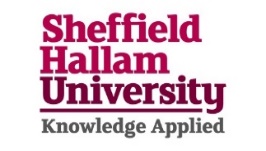 REFERENCES
Marsden, J., Gossop, M., Stewart, D., et al (1998) The Maudsley Addiction Profile: a brief instrument for assessing treatment outcome. Addiction, 93, 1857 -1867.
Matthews, R. A. (2010). The construction of ‘So What?’ criminology: a realist analysis. Crime, Law and Social Change, 54, 125-140.
Matthews, R. (2009). Beyond “So What?” criminology: Rediscovering realism. Theoretical Criminology, 13(3), 341–362.
McAdams, D. P. (1996). Narrating the self. Aging and biography: Explorations in adult development, 131-148.
Perlin, L. L., and Schooler, C. (1978) The structure of coping. J Health & Soc Behav. 1978; 19:2–21.
Pawson, R., & Tilley, N. (1997). Realist evaluation. London: Sage.
Rosenberg, M. (1965). Society and the adolescent self-image. Princeton, NJ: Princeton University Press.
World Health Organisation (1991) WHO Quality of Life-BREF (WHOQOL-BREF), [on-line] available at: http://www.who.int/substance_abuse/research_tools/whoqolbref/en/.